Restriction Mapping
Example Problems
RFLP Analysis
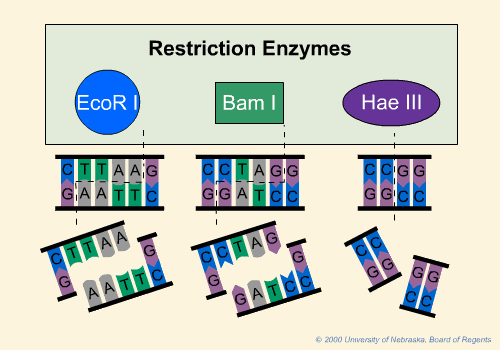 Restriction Fragment Length Polymorphisms

Restriction enzymes from bacteria cut DNA molecules to create DNA fragments of varying lengths

Separate fragments in gel electrophoresis

DNA fingerprinting (CSI, paternity)
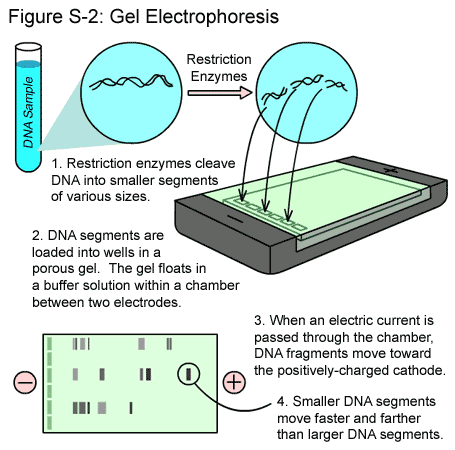 [Speaker Notes: Bacterial restrict
Most of our DNA is identical to DNA of others. However, there are inherited regions of our DNA that can vary from person to person. Variations in DNA sequence between individuals are termed "polymorphisms". 
- difference in homologous DNA sequences that can be detected by the presence of fragments of different lengths after digestion of the DNA samples in question with specific restriction endonucleases.
- degree of polymorphism are very useful for DNA analysis in forensics cases and paternity testing.
DNA regions with short repeat units (usually 2-6 bp in length) are called Short Tandem Repeats (STR). 
STRs are found surrounding the chromosomal centromere (the structural center of the chromosomes). STRs have proven to have several benefits that make them especially suitable for human identification. 
An individual inherits one copy of an STR from each parent, which may or may not have similar repeat sizes. The number of repeats in STR markers can be highly variable among individuals, which make these STRs effective for human identification purposes.]
Example #1: Linear DNA
Example #1: Linear DNA
10,000 bp
Uncut
Example #1: Linear DNA
10,000 bp
Uncut
2,000 bp
8,000 bp
EcoRI
Example #1: Linear DNA
10,000 bp
Uncut
2,000 bp
8,000 bp
EcoRI
5,000 bp
BamHI
5,000 bp
Example #1: Linear DNA
10,000 bp
Uncut
2,000 bp
8,000 bp
EcoRI
5,000 bp
BamHI
5,000 bp
2,000 bp
3,000 bp
5,000 bp
E + B
B
E
Example #2: Plasmid (circular) DNA
Example #2: Plasmid (circular) DNA
Uncut
17,000
Example #2: Plasmid (circular) DNA
Uncut
17,000
SmaI
17,000
S
[Speaker Notes: Different than linear because 1 cut results in 1 fragment versus linear when 1 cut makes 2 fragments]
Example #2: Plasmid (circular) DNA
Uncut
17,000
HaeIII
SmaI
H
17,000
17,000
S
Example #2: Plasmid (circular) DNA
Uncut
17,000
HaeIII
SmaI
H
17,000
17,000
S
P
PstI
7,000
10,000
P
Example #2: Plasmid (circular) DNA
Uncut
17,000
HaeIII
SmaI
H
17,000
17,000
S
P
PstI
7,000
10,000
H
P
S + H
5,000
12,000
S
Example #2: Plasmid (circular) DNA
Uncut
17,000
HaeIII
SmaI
H
17,000
17,000
S
P
PstI
7,000
H
S + H
10,000
P
5,000
12,000
S
1,000
P
S
S + P
6,000
P
10,000
Example #2: Plasmid (circular) DNA
Uncut
17,000
HaeIII
SmaI
H
17,000
17,000
S
P
PstI
7,000
S
H + P
S + H
10,000
P
P
5,000
4,000
7,000
H
12,000
H
1,000
P
P
6,000
S
S + P
6,000
P
10,000
Example #2: Plasmid (circular) DNA
Uncut
17,000
HaeIII
SmaI
H
17,000
17,000
S
P
PstI
7,000
S
H + P
S + H
10,000
P
P
5,000
4,000
7,000
H
12,000
H
1,000
P
1,000
P
P
4,000
S
6,000
S
S + P
6,000
H
6,000
P
6,000
P
10,000
[Speaker Notes: Working with clean numbers, however, the problems you’ll get will have messier numbers that are not so even]